Every child understands there is no limit to their potential

Every child will receive an excellent all-round education, through an inspiring, purposeful, enriched curriculum

Every child will be provided with the foundations to face the various challenges of life

Every child is an integral part of our community and shares its values
The aims of our curriculum
Houses and S.H.I.N.E.
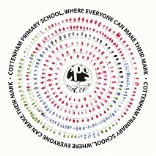 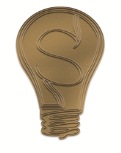 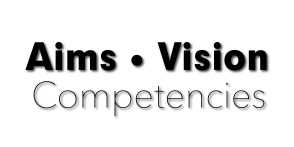 We have four Houses to match the CVC Houses:
Turing
Bronte
Sanger
Hargreaves
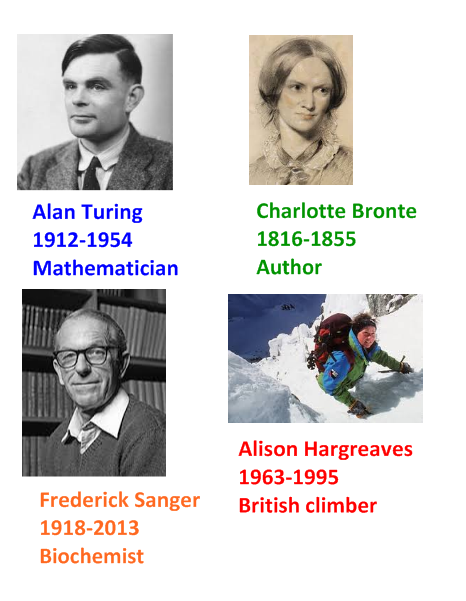 Houses
Allows cross phase integration in and beyond the school
A supportive environment for younger pupils to be guided by others
Gives pupils a chance to step up and take on a greater role within the school
An even greater sense of community (a community within our school community)
Equal opportunities and encouragement to realise an individual’s full potential
Building of an individual’s strengths within a group and bonds with other pupils of all ages
Peer support to develop friendships and improve behaviour 
Promotion of the ‘student voice’, student responsibility, team skills, leadership skills and co-operation
Extra-curricular activities which enrich, broaden and round off the experiences for our pupils
Development of personal and social skills and well being
Opportunity for pupils to develop deeper knowledge on chosen themes
Benefits of the House System
All children and staff are allocated to Houses
We have matched siblings to the same Houses including those at CVC
We have two House captains and two House administrator for each House; they are selected from 456 - this year we had 50 applications
We have a weekly House assembly which is led by the House captains focusing on the school’s weekly themes linked to  the aims and visions of  our curriculum: community, perseverance, aim high  there are no limits
House points are given out for good behaviour/good work etc...
House Administrators count up the House points
Each week the winning House is announced in the celebration assembly and the House colours are displayed on the House trophy
How it works
On House days all children from Reception to Year 6 work together.
Our first House day this term is focused on Roald Dahl’s 100th birthday and then in the second half term our theme will be Anti-bullying and E-safety 
We have competitions within the school  e.g. Easter Egg decorating and within the cluster e.g. 
     Year 6 challenge morning
House captains and administrators 
    take a leading role
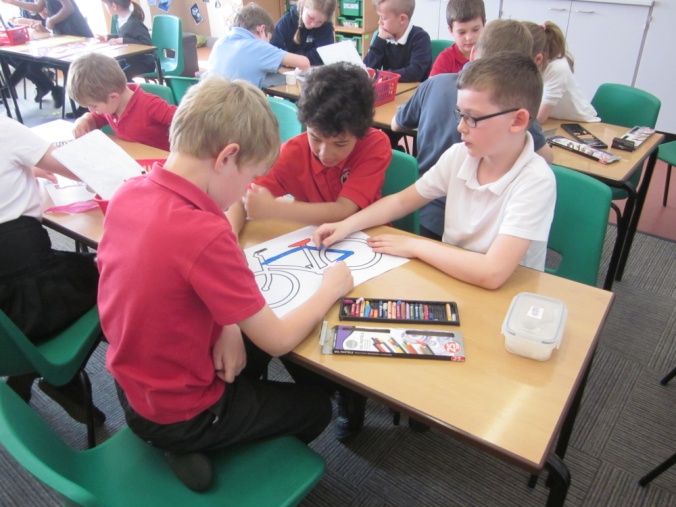 House days and competitions
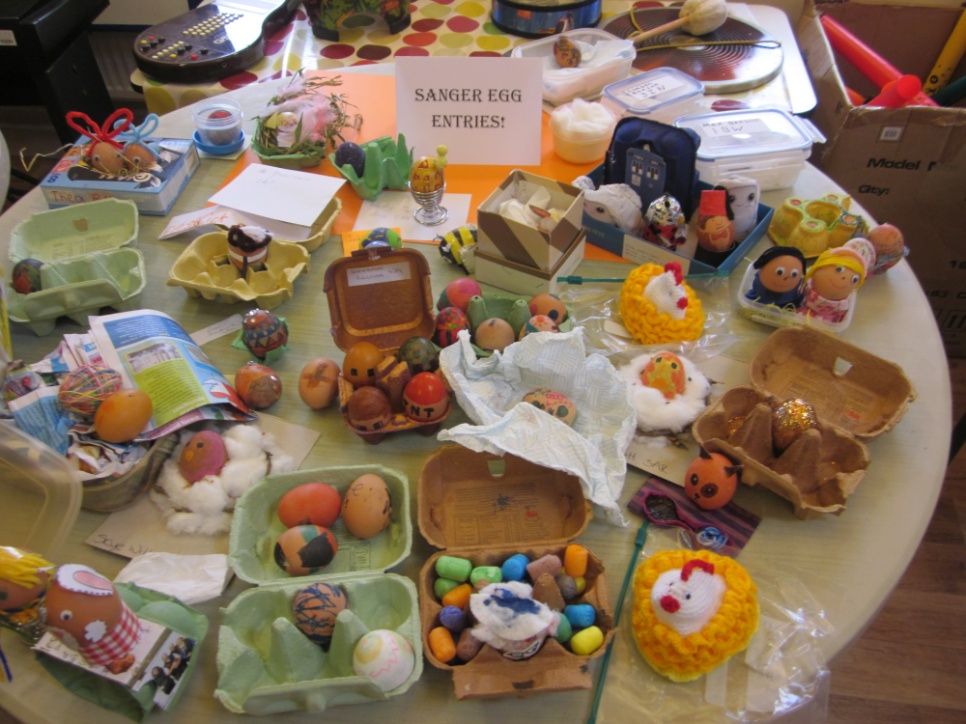 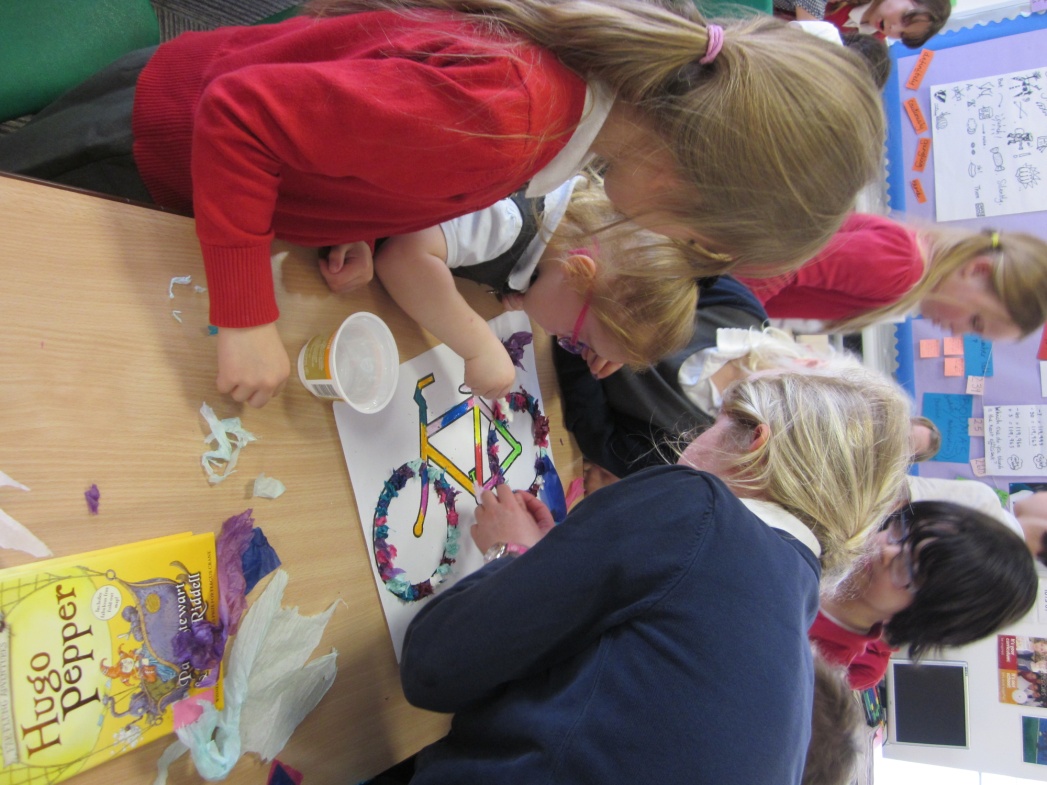 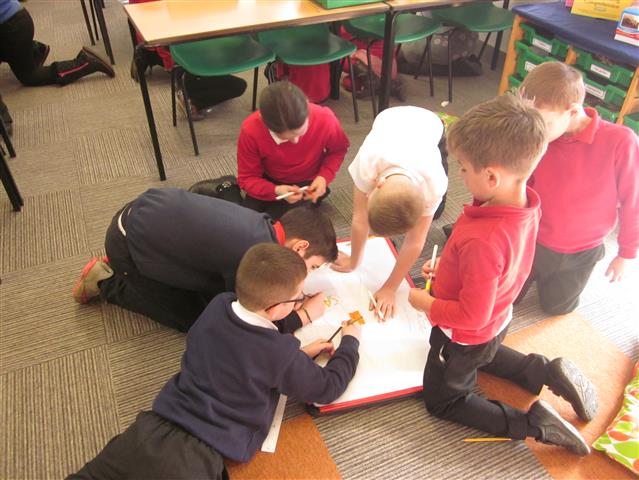 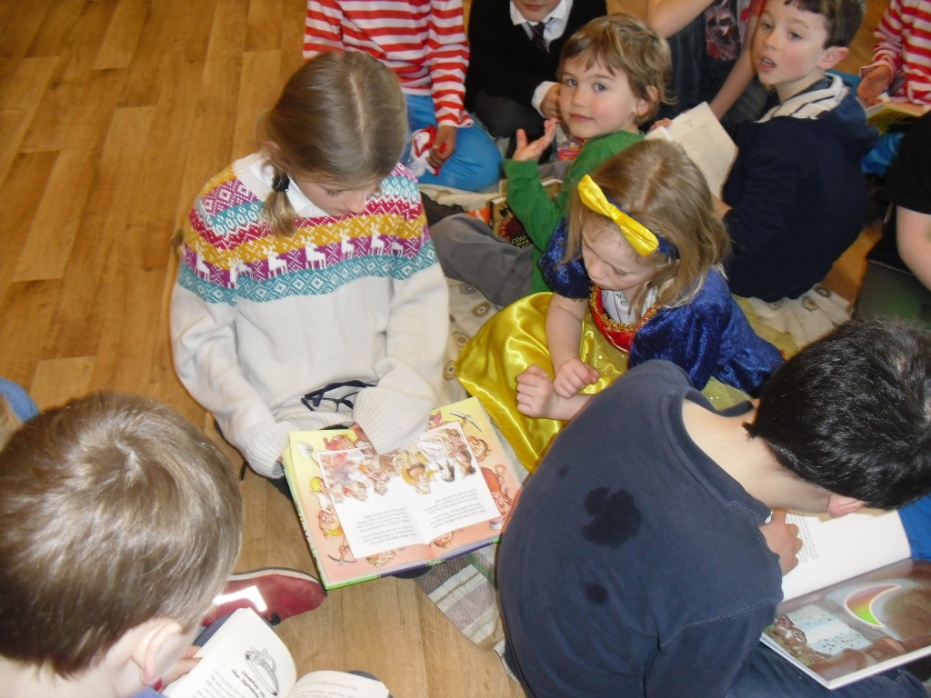 SUCCEED

HELP OTHERS

INSPIRE

NEVER GIVE UP

ENGAGE
5 categories - S (Succeed), H (Help others), I (Inspire), N (Never give up), E (Engage)
4 levels (Bronze, Silver, Gold, Platinum)
Improves participation by all
Enables pupils to recognise their own achievements
Encourages pupils to set goals and aspire to achieve
Pupils collect evidence to demonstrate they have met the criteria. They need to meet ALL 5 categories to complete a level
Pupils keep their own record of achievement
Achievement of each stage is awarded with 10 HPs
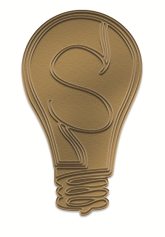 How it works
SUCCEED
I have represented the school or community in a sporting, cultural or academic event
played sport for school or club/ performed in a play / sung in a concert / 
HELP OTHERS
I have volunteered my time to support a school or community project 
offered help with something without being asked/ helped my parents around the home/ been a y6 monitor
INSPIRE
I have led an aspect of school life 
regularly helped your talking partner improve their work/ lead a lunchtime club/ been a wet play monitor/ been a lunchtime play leader/ junior librarian
NEVER GIVE UP
I have overcome a challenging situation or achieved something I thought unachievable in my school, social or personal life  
shyness/social anxiety/lack of fitness/academic/independence/life skills
ENGAGE
I achieved something outside of school that I was inspired to do by the school curriculum
personal research/joined a sporting club/created something based on school learning
What can my child do?
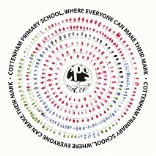 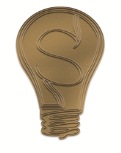 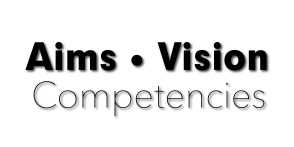 Talk for Writing
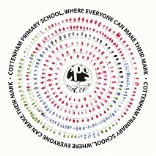 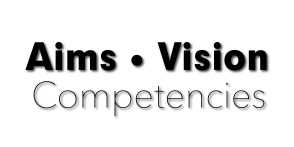 Method for teaching writing

Used throughout the school as primary method for teaching writing

Based on idea that children need to embed knowledge of language, sentence structure and knowledge of other non-fiction text types before applying it 

As much as possible, links to other curriculum areas

Sits alongside high quality phonics teaching
What is Talk for Writing?
3 Main Phases- The 3 ‘I’s-  Imitation, Innovation, Independent Application
Imitation
Begins with a  ‘Cold Task’- Used to inform choice of text and what is taught for the next few weeks
Teachers choose a text which contains sentence structures and language to move on children’s learning
Children learn text off by heart using a text map and actions
Spend some time reading text as a class, developing comprehension skills 
Look more closely at key words and phrases within the text
Create a class ‘toolkit’ of features
How does it work?
Text Map
M:\Photos\123\Year 2\2SC 2016-17\CIMG8782.AVI
Learning the text
Innovation
Children work with the original text
Class work together to innovate the text- can be done in a number of ways- Simple switches ( eg: changing character names), changing language choices, writing from a different perspective, expanding one part of the text.
Teachers draw on other high quality texts to model
Writing is modelled by the teacher with children adding ideas
How does it work?
Independent Application
Final stage
Children apply what they have learnt in a piece of independent writing
Could be a piece of writing in another curriculum subject
How does it work?
Aligns with school’s aim to provide children with powerful knowledge enabling success
Success rates in other schools have been high
Gives children confidence, particularly when writing at length
Allows children to learn higher level vocabulary and more challenging grammatical concepts in context
Improves children’s speech and language and story telling skills
Provides opportunities for children to regularly write at length
Why Talk for Writing?
Raised profile of writing across the school
End of KS Statutory test data- CPS above national figures for children working at Expected Standard and in Greater Depth towards expected standard
Quality of writing in other curriculum areas has improved as children apply skills
What has the impact been?
Progress from cold to hot tasks
Progress from cold to hot tasks
Progress across the year
Progress across the year
Maths at CPS
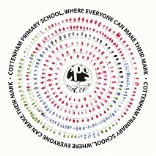 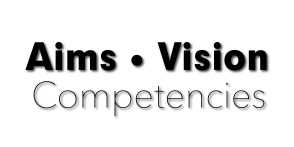 National Curriculum drives content
Fluent in fundamentals of maths
Reason Mathematically
Solve problems
Conceptual understanding and procedural fluency
Objectives on the school website
Content
Regularly used as an introduction to lessons
Gives children a chance to explore different methods to solve a problem
Children encouraged to explain their thinking
Children encouraged to question each other, disagree  and challenge 
Teacher facilitates the discussion
Number Talks
Maths problem on the board
Children indicate whether they have a solution and the number of methods that they are willing to share
Teacher takes responses and scribes for the children, adding their initials or name to their answer/method
Teacher does not highlight correct or incorrect responses
Children then given opportunity to discuss and challenge the answers and methods used
Number talks
Teacher to remain neutral when answers are given
Children in control and asking/answering questions
Peer assessment/peer coaching opportunities
Praising ‘mistakes’ – interpreting them as opportunities for learning
Number Talk – Key Principles
Make it
Draw it
Say it
Write it

A framework for introducing mathematical concepts and methods to children
MiDiSiWi
Variety of real life and physical maths resources
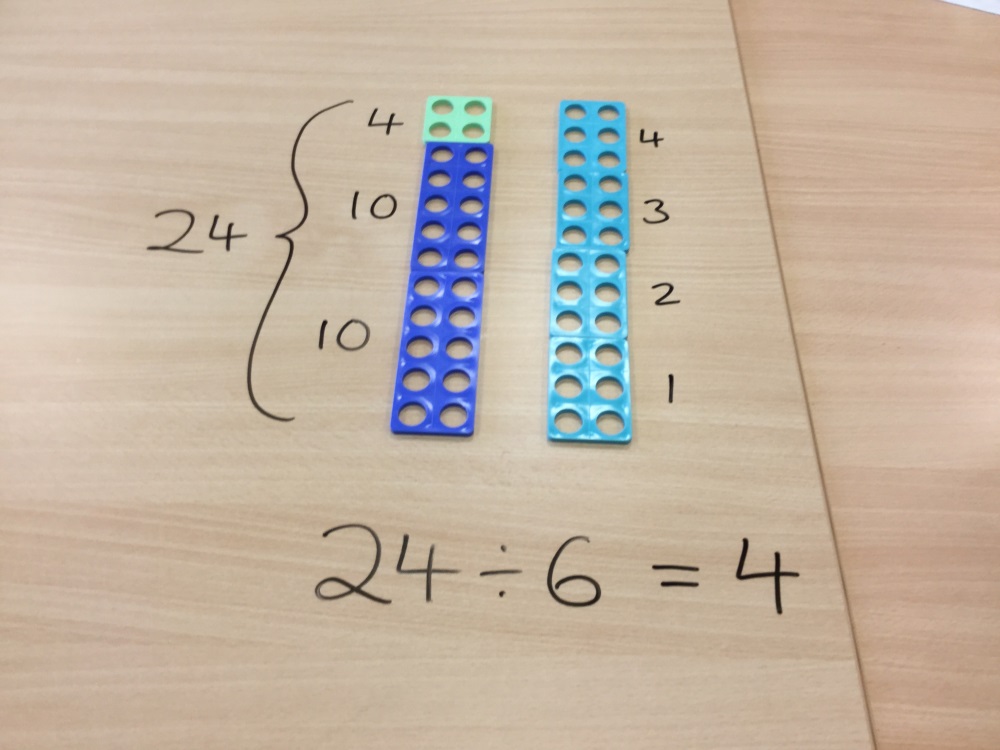 Make it
Create a visual representation of the concept or calculation
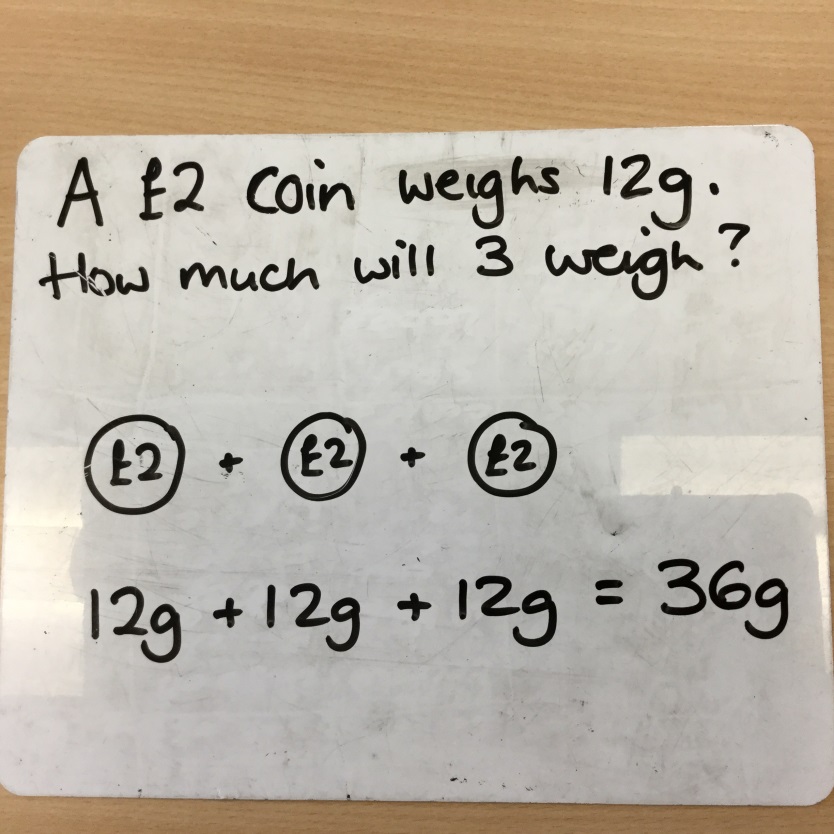 Draw it
Children discuss the calculation/concept
They talk it through, explain and reason with it
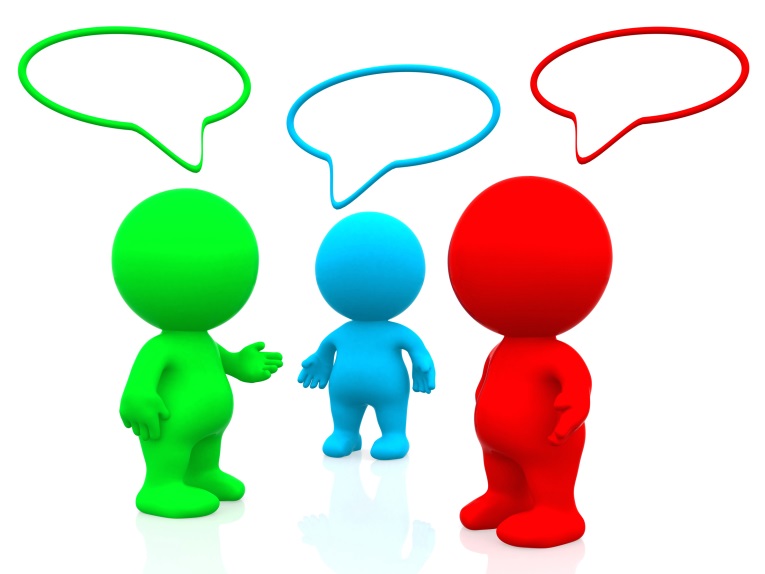 Say it
This is where the children write the calculation or problem down and carry the calculation through
This might include a ‘formal’ written method
Write it
What are the best ways of supporting my child at home?
Supporting learning at home
Effective home – school communication
Supporting your child to take part in extra – curricular activities
Supporting the school through PTCA and the Governing Body
Ways to support:
Read with your child …
                              

                                        whatever age they are!
Supporting Learning at Home
Reception to Y2: 	Wednesday 9th November
Y3 to Y6:		Wednesday 16th November
Basic Skills Information Evenings
Every child can take one book home at a time from the LRC.
Children can change their books during their timetabled class slot.
Using the LRC
Monday 12:30 – 1:00 – Open to all
Tuesday 12:30 – 1:00 – Years 1 and 2
Wednesday 12:30 – 1:00 – Years 3 and 4
Thursday 12:30 – 1:00 – Open to all
Friday 12:30 – 1:00 Years 5 and 6

Thursday 3:10 – 3:40 – For children accompanied by an adult.
LRC Opening Times
‘I can’t do it!’

‘…yet’
Maths
Talk with your child 
Share your own interests
Make the most of the local area
Have fun together
Wider Opportunities